Duurzame inclusie; een vraaggestuurde benadering
Gemma van Ruitenbeek en Jojanneke Bakker
Wat is een inclusieve arbeidsorganisatie?
Een IAO kan een grote verscheidenheid aan talent mensen duurzaam opnemen.
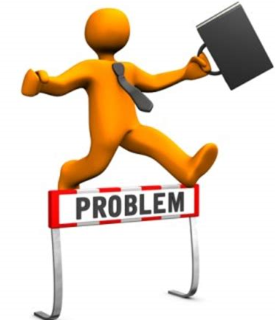 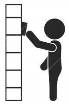 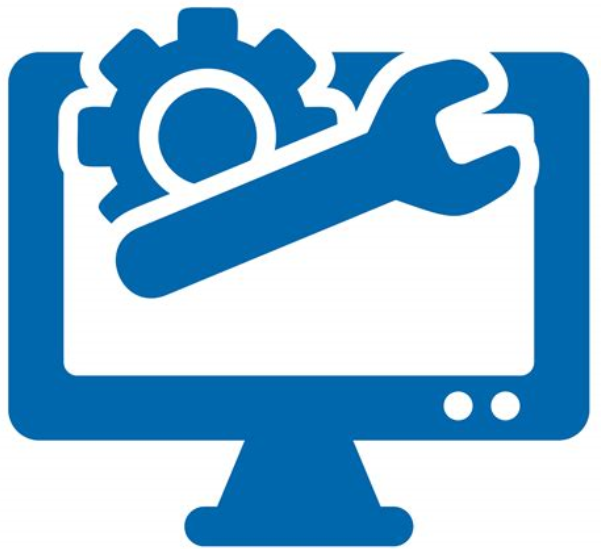 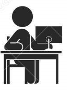 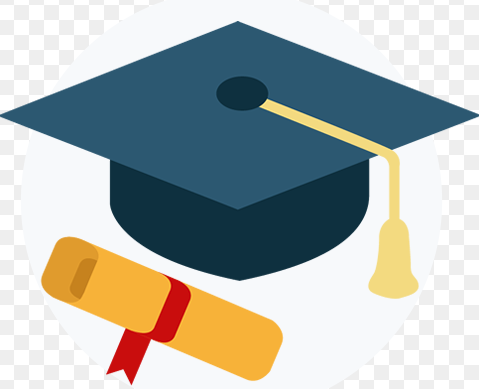 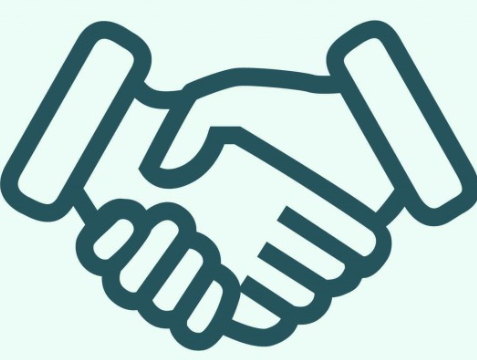 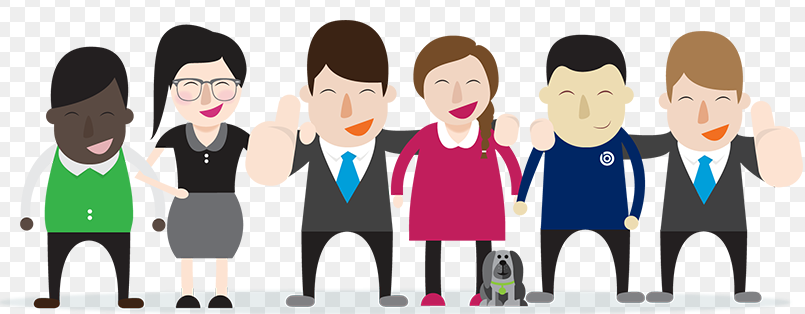 [Speaker Notes: Vraag aan de zaal voorleggen/ anders dan culturele diversiteit in man/vrouw verhoudingen. Tevens ligt het accent op duurzaam verwijzend naar het gezond behoud van werkenden en werkzoekenden.]
Er zijn nog steeds veel organisaties die exclusief op zoek zijn naar manusjes van alles…
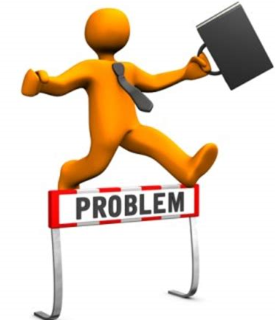 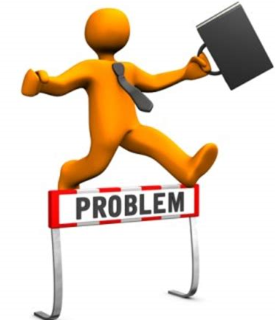 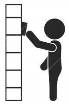 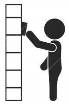 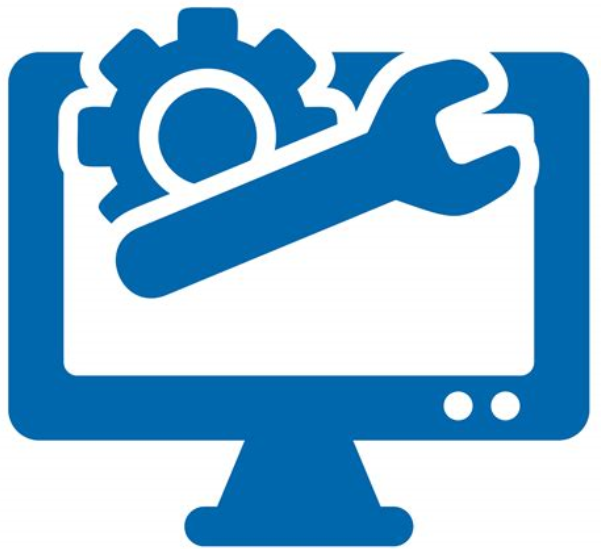 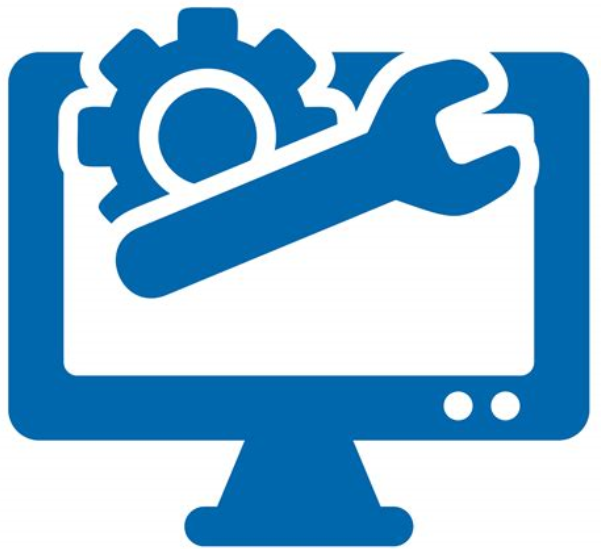 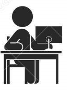 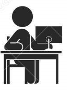 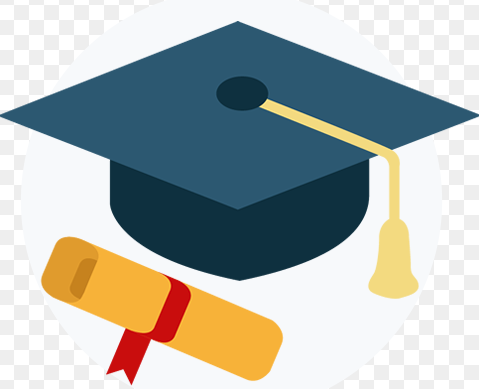 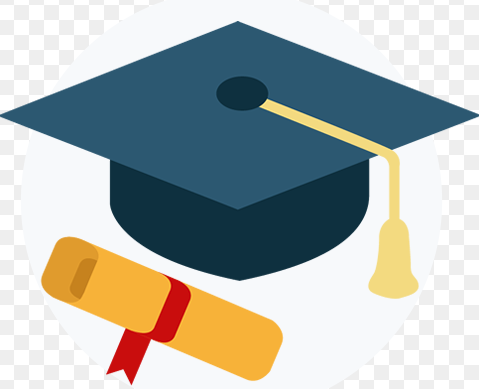 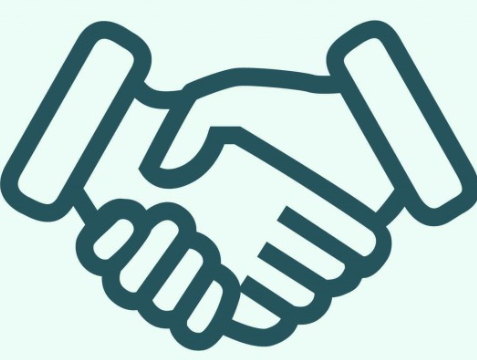 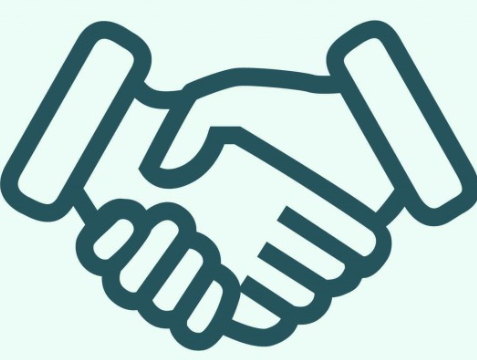 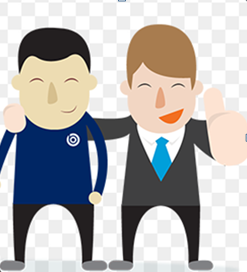 3
Banenafspraak en duurzaamheid
Duurzaamheid van werk van deze doelgroep in beperkt: wensen over….
Na  1e kwartaal is 80 % nog aan het werk, waarvan 13 % bij een andere werkgever
Na 6 maanden werkt nog 51% bij dezelfde werkgever
Na 1,5 jaar werkt nog 60%, en slechts 26 % bij dezelfde werkgever

Plaatsingen die van korte duur zijn, kosten relatief veel 
    geld,  energie, en leiden tot productiviteitsverlies.
[Speaker Notes: Factsheets Banenafspraak, derde kwartaal 2017, vierde kwartaal 2017, eerste kwartaal 2018 en tweede kwartaal 2018 (www.uwv.nl/over uwv). 
UWV (2018). Duurzaamheid van werk binnen de Banenafspraak 2016-2017. Analyse op basis van het doelgroepregister en de polisadministratie]
Werkwijze werkgeversdienstverlening
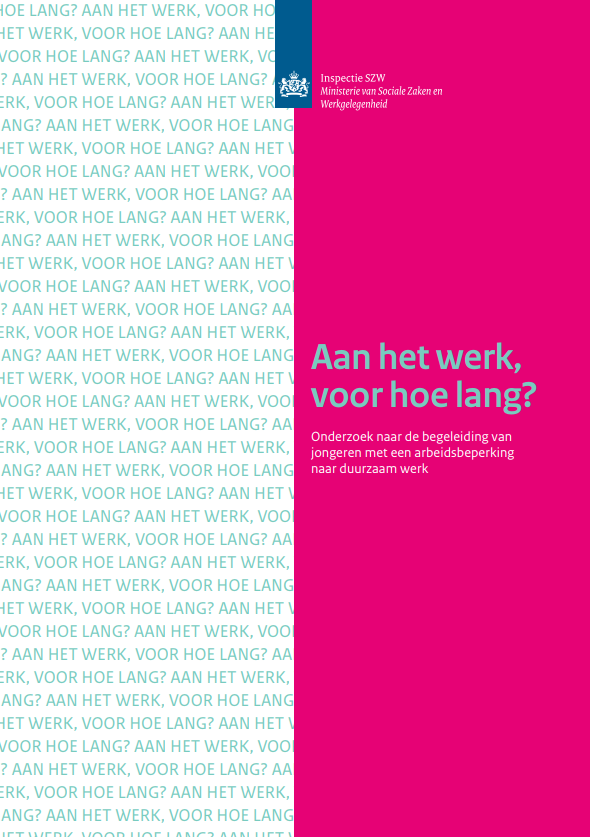 Aanbodgericht
Plaatsingsgedreven
Veelal ontbreekt nazorg
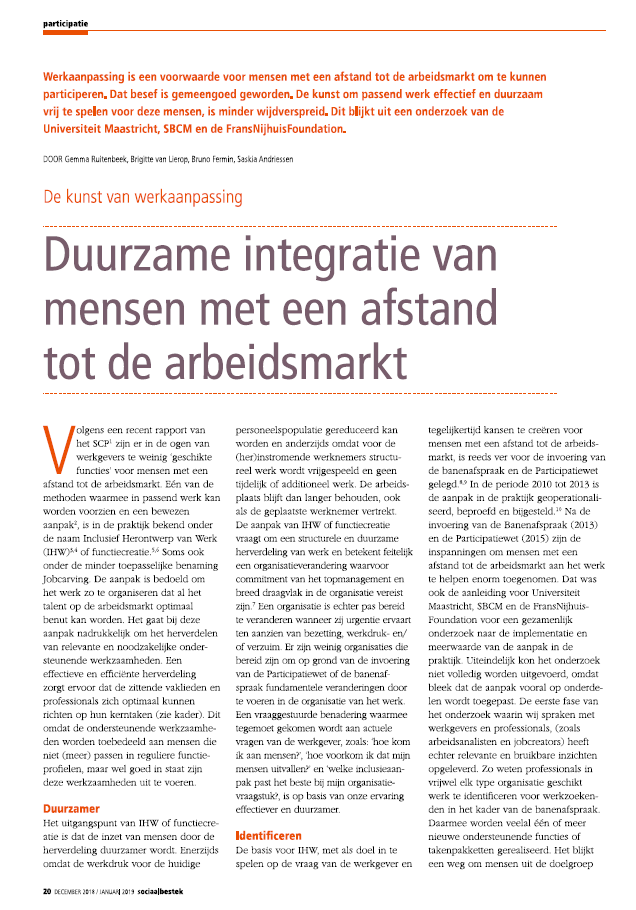 Lees meer: 
Inspectie Ministerie van Sociale Zaken en Werkgelegenheid (2018). Aan het werk, voor hoe lang? 
Van Ruitenbeek, G., Van Lierop, B., Fermin, B., & Andriessen, S. (2018). Duurzame integratie van mensen met een afstand tot de arbeidsmarkt. Sociaal Bestek, 6, 20–22.
Wat is een vraaggestuurde benadering?
Wat vraagt een werkgever?
Vacatures vervullen….
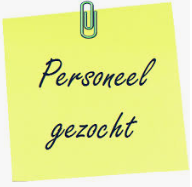 Vraag achter de vraag achterhalen…
Problemen waar werkgevers mee kampen
Personeelstekorten  
Mismatch tussen vraag aan aanbod 
Toename verzuim en beroepsziekten ten gevolg psychisch klachten en burn-out
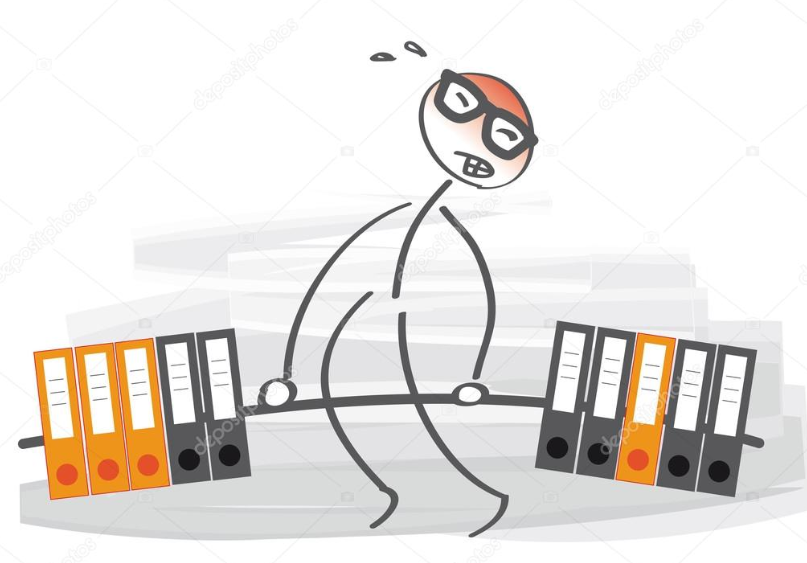 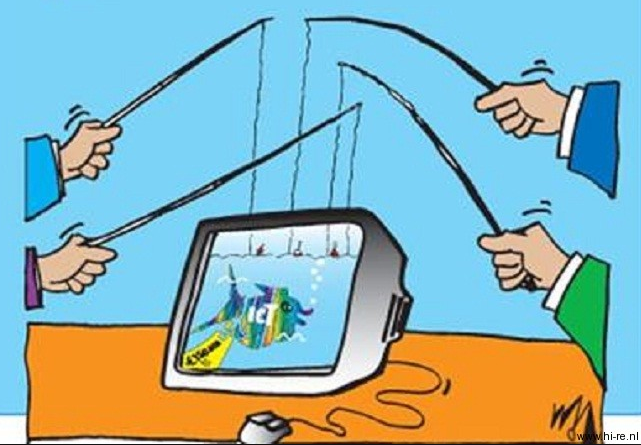 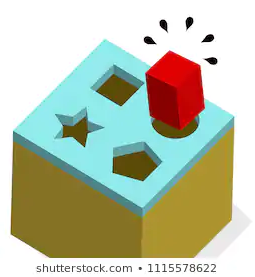 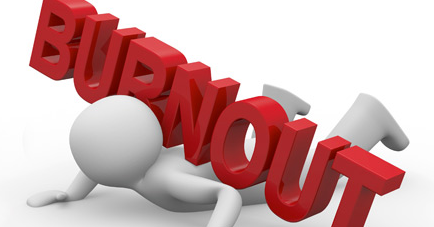 [Speaker Notes: Zijlstra, F., Mulders, H., & Nijhuis, F. (2012).  Inclusieve organisaties. Op weg naar duurzame arbeidsparticipatie. Tijdschrift voor Arbeidsvraagstukken (28).
https://www.cbs.nl/nl-nl/nieuws/2018/46/meer-psychische-vermoeidheid-ervaren-door-werk
https://www.beroepsziekten.nl/sites/default/files/documents/NCVB_Beroepsziekten_in-cijfers-2018.pdf]
Een hulpmiddel: Inclusief herontwerp van werk: IHW 2.0
Vraaggestuurd
ARBEIDSMARKT
Aanbodbewust
Duurzaam
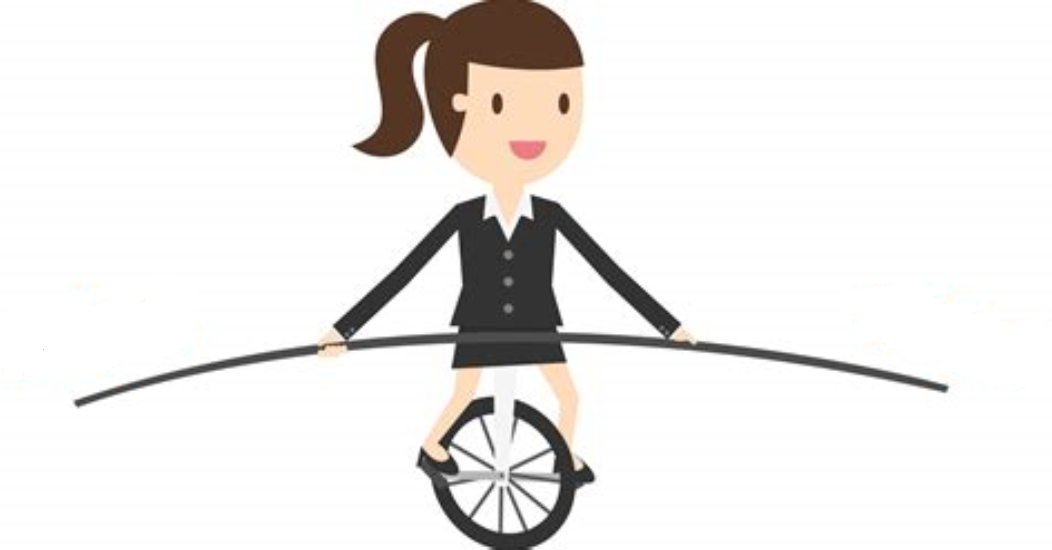 Talent, capaciteiten & vaardigheden
Werkeisen
Business Proof
Methodisch
AANBOD
VRAAG
Concreet
Inclusief
&
Wat zijn de speerpunten van IHW 2.0
Vraaggestuurd aansluitend bij de behoefte/vraag van de werkgever
Aanbodbewust  bewust van beschikbaarheid type werkzoekenden in regio
Methodisch  Doelgericht, systematisch en procesmatig
Concreet Helder over het wat, wie, waar, waarom, wanneer en hoe
Inclusief  dus niet exclusief voor een doelgroep
Business proof  de moeite van de investering in geld, middelen en mankracht waard 
Duurzaam  gericht op inclusie en duurzaam behoud van intern- en extern arbeidspotentieel
Inclusief herontwerp van werk: IHW 2.0
Vraaggestuurd
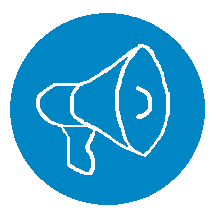 Communiceren!
ARBEIDSMARKT
Duurzaam
Aanbodbewust
Vraagverkenning
Plan van aanpak
Operationele arbeidsanalyse
Participatief herontwerp
Bedrijfsadvies


Implementatieplan
VERKENNEN
Evalueren 
Bijstellen
Consolideren
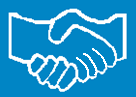 CONSOLIDEREN
Methodisch
Inclusieve
Arbeidsorganisatie
Business Proof
IMPLEMENTEREN
Communicatie
Werving  & selectie
Organiseren  van coaching & 
begeleiding
VOORBEREIDEN
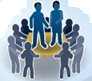 Inclusief personeelsbeleid
Monitoren van ontwikkeling & 
duurzame
inzetbaarheid
AANBOD
VRAAG
VRAAG
AANBOD
Concreet
Inclusief
Aandacht voor 
commitment & draagvlak!
&
Combineren van duurzame inzetbaarheidmet inclusieEen voorbeeld uit de universiteitspraktijk.
Vraaggerichte benadering…

Docenten ervaren hoge werkdruk
Kerntaak doceren, studenten begeleiden en publiceren
Hoge administratieve last
Vraaggericht advies UM
Werkdruk met 40 uur/week verlagen d.m.v.  onderwijs supportteam
Naar schatting is in aanvang voor ongeveer 2 Fte werk 
Het team zou het beste ingericht kunnen worden op basis van een ‘mixed-people’-concept: 
Waarbij 1 Fte ingevuld wordt door een ‘reguliere’ coördinator (dit zou bijvoorbeeld ook een re-integrerende medewerker kunnen zijn).
De coördinator die is verantwoordelijk voor kwalitatieve borging, procesbewaking en directe contacten met de docenten. 
De overige Fte kan worden ingevuld door twee kandidaten vanuit de doelgroep Banenafspraak. 
De coördinator die is verantwoordelijk voor kwalitatieve borging, procesbewaking en directe contacten met de docenten.
Voorbeeld van werkzaamheden
opmaken en uploaden van het studenten- en docenten handleiding
verzamelen en plaatsen van diverse links naar referenties op de  studentenportal
opvragen en uploaden op de studentenportal van hand-outs en presentaties 
verwerken van de aanwezigheidsregistratie
controleren of studenten opdrachten hebben geüpload en de opdrachten op vaste criteria controleren
ophalen van gemaakte toetsen bij Bureau Onderwijs, verwijderen nietjes, sorteren toets vragen, verdelen toets vragen over docenten, verzamelen toets vragen en opnieuw samenvoegen per student t.b.v. inzage
opmaken Excel bestand conform toetsplan
invoeren deelresultaten in Excel bestand t.b.v. berekening toets resultaten
invoeren van toets resultaten
inplannen van studenten voor de toets inzage
Hoe waarborg je de duurzame plaatsingen?
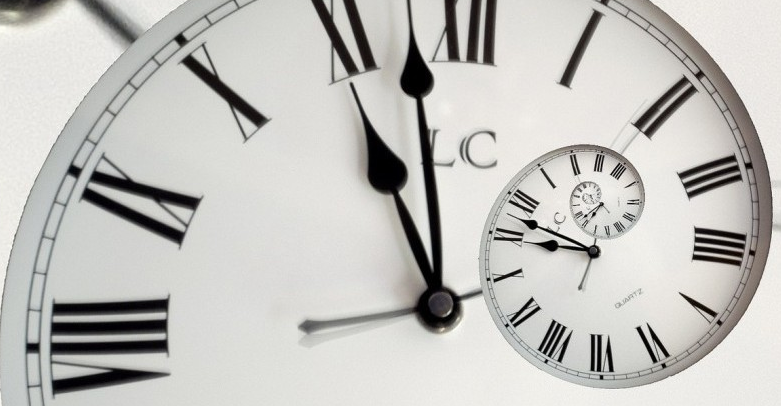 Hulpmiddel voor een juiste fit en nazorg
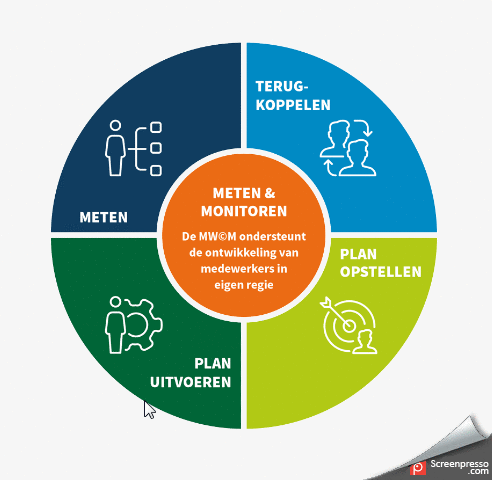 Maastrichtse Werkcapaciteit Monitor (MW©M)
Meer weten over IHW 2.0 of de MW©M?
Schrijf u in voor de opleiding via van CIAO via: https://www.inclusievearbeidsorganisatie.org/kennis/opleiding-en-training

Of download de praktijk handleiding voor de MW©M via:
https://www.inclusievearbeidsorganisatie.org/methoden-instrumenten/maastrichtse-werkcapaciteit-monitor
Jojanneke Bakker Coördinator Inclusieve Arbeidsorganisatie
UWV Noord-Nederland
Werk in Zicht Arbeidsmarkt regio Groningen
Samenwerking Functiecreatie
UWV Noord-Nederland
Werk in Zicht
2 FTE dedicated analisten
5 analisten parttime inzetbaar
Opdrachten vanuit WSP’s Friesland, Groningen en Drenthe
Aansturing door regionale manager
2 gecertificeerde analisten
2 analisten in opleiding
Opdrachten vanuit alle gemeenten arbeidsmarktregio Groningen
Aansturing door manager werkgeversdienstverlening
Gezamenlijk overleg en kennisbevordering
Internetplatform voor collega’s
www.werkinzicht.nl
Regio Noord-Nederland
Wat zou je in een gesprek met een werkgever willen weten om te kunnen besluiten of een analyse meerwaarde heeft?
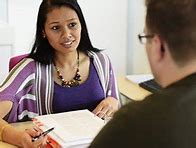 Aandachtspunten in gesprekKansen op waarde creatie
Personeelsaspecten zoals:
Verloop 
Ziekteverzuim
Werkdruk
Overwerk
Uitzendkrachten
Vergrijzing
Ervaring doelgroep
Ontwikkelingen binnen organisatie zoals:
Ontwikkelingen in branche
Reorganisatie
Groei
Digitalisering
Robotisering
Regelgeving
MVO/SROI
Aanwezigheid van (elementaire) geschikte werkzaamheden
Aandachtspunten in gesprek Voorwaarden en belangrijke aspecten
Doelstelling en motivatie
Draagvlak op alle niveaus (directie, leiding, werknemers)
Budget
Ervaring met doelgroep
Cultuur
Contactpersoon of werkgroep belegd
Globale scan van de organisatie om scope te bepalen
Begeleiding mogelijk
Loonschalen
O&O sector
Voorbeeld businesscase zorgorganisatie
Positieve ervaring met afspraakbanen in horeca
Oplopend tekort aan personeel
Steeds meer zorg nodig
Hoge werkdruk
Hoog ziekteverzuimpercentage
Vernieuwing naar kleinschalig wonen 
Voldoen aan regelgeving toezicht huiskamers
Elementaire taken aanwezig
Vervolgstappen
Tijdens eerste gesprek afgesproken om 1 afdeling te analyseren als voorbeeld/ambassadeur. Vanuit organisatie later verzoek om alle drie te analyseren

Vervolgafspraken gemaakt met……?
Vervolgafspraken
Aanpak analyse
Afspraak manager
Voorbereiding analyse 
Uitvoeren interviews 
Meelopen op de werkvloer
Opstellen rapportage
Feedback organisatie
Kwaliteitscontrole
Eindrapportage
Uitkomsten uit analyse
Scenario’s
Twee scenario’s:
“gewone” afspraakbanen en reguliere invulling
Inzet opleiding woonhulp

Reden: 
Inzet korte termijn/lange termijn 
Opleiding sluit aan bij ontwikkelingen binnen de branche
Reguliere functies
Op basis van de uitkomsten uit de analyse zijn 3 functies ontstaan:
Huiskamer-assistent
Afdelingsassistent
Medewerker Bewonerstransport
Reden: alle mogelijkheden binnen de organisatie laten zien, communicatieve vaardigheden doelgroep
Huiskamer-assistent
Afdelingsassistent
Medewerker bewonerstransport
Opleiding woonhulp
Opleiding woonhulp
Andere overwegingen
Theoretisch inzet mogelijk op 114,75 uur= 4,5 afspraakbaan.
Geen volledig inzet vanwege:
Variabele inzet op de afdeling Revalidatie 
Verhouding verplegend, verzorgend personeel en afspraakbanen, 
Overgang naar kleine huiskamers 
Uitbreiding mogelijk in de toekomst
Begeleidingsmogelijkheden
Andere twee afdelingen meer stabiliteit
Subsidies
Loonkostensubsidie/jobcoachingssubsidie
Niet meegenomen in de tabellen, mogelijke voordelen wel benoemd
Hangt af van kandidaat, soort uitkering en benodigde voorzieningen
Bij gecreëerde functies kan loonwaarde sneller hoger zijn, daarom uitgegaan van 100%
Externe/interne jobcoaching
Waardecreatie
Efficiëntere inzet van personeel en optimalisatie werkprocessen
Inspelen op verwachte schaarste aan personeel
Inzet uitzendkrachten kan worden beperkt
Kunnen voldoen aan regelgeving toezicht huiskamers
Zorg in tempo van bewoner, meer aandacht 
Vermindering van werkdruk
Uren overwerk/extra diensten beperkt
Positieve invloed op ziekteverzuim
Hogere werknemers en bewonerstevredenheid
Meer ruimte en aandacht voor kwaliteitsverbetering en intervisie
Creëren van afspraakbanen/voldoen quotum
Meer weten over IHW 2.0 of de MW©M?
Schrijf u in voor de opleiding via van CIAO via: https://www.inclusievearbeidsorganisatie.org/kennis/opleiding-en-training

Of download de praktijk handleiding voor de MW©M via:
https://www.inclusievearbeidsorganisatie.org/methoden-instrumenten/maastrichtse-werkcapaciteit-monitor
Tot slot
Presentaties beschikbaar op dinsdag 19 maart op www.samenvoordeklant.nl
Praktijkdagen 2019: 27 juni - 7 november
SVP evaluatieformulier invullen

Een inspirerende dag gewenst!